Stoichiometry
November 10, 2011
SCH 4c
2
Review
What is Avagadro’s Number?
What is the mole?
How do we relate mol, mass, molar mass?
3
Introduction
Why do we balance chemical reactions?
Balanced chemical equations are needed to make calculations related to chemical reactions
Imagine you are making a salad.
What ingredients do you need?
One head of lettuce
Two Cucumbers
Five Radishes
How would we represent this as an equation?
4
Salad Chemistry
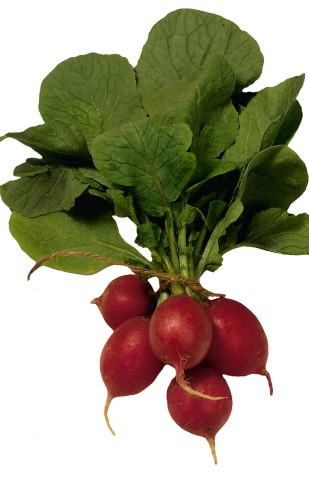 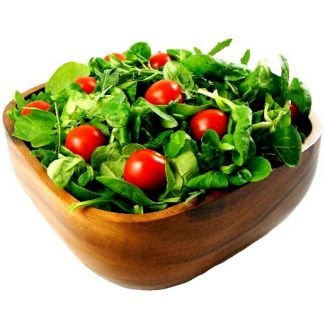 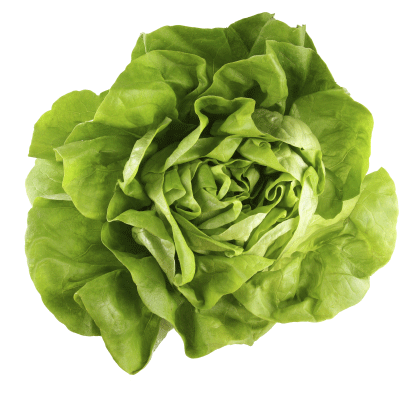 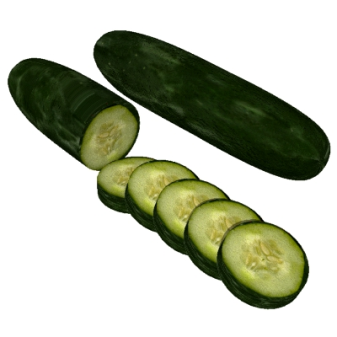 What if we wanted two salads?
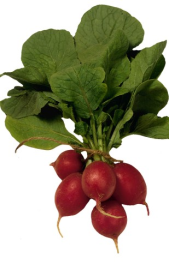 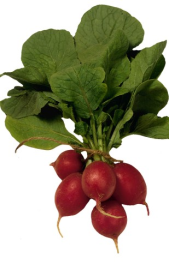 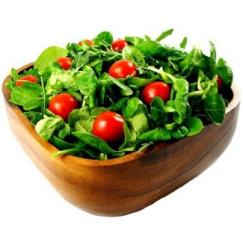 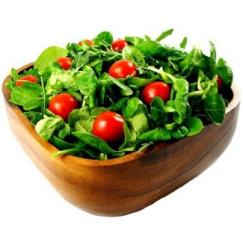 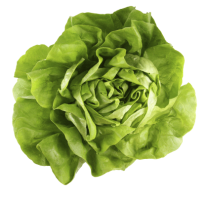 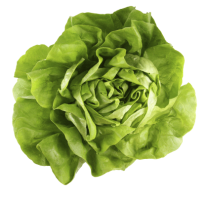 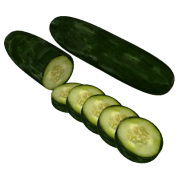 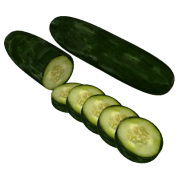 What if we had 3 heads of lettuce, six cucumbers, and 15 radishes?
5
Balanced Chemical Equation
What do coefficients tell us?
How many atoms and molecules participate in a  reaction
1 atom C : 1 molecule O2 : 1 molecule CO2
1
1
1
1 molecule
1 atom
1 molecule
12 molecules
12 atom
12 molecules
6.022 x 1023 molecules
6.022 x 1023 atom
6.022 x 1023 molecules
1 mole
1 mole
1 mole
6
Mole Ratios
2
2 molecules
1 molecule
1 molecule
2 mole
1 mole
1 mole
2 mole H2 : 1 mole O2 : 2 mole H2O
Suppose you want to produce 20 moles of water.  How many moles of oxygen do you need?
noxygen = moles given x  moles of what you want
			 moles of what you have 
	= 20 H20 mol x 1 mole O2              = 10 mol O2
	  	              2 mole H20
7
How many molecules of NaCl are needed to react with one molecule of sulfuric acid?
How many molecules of NaCl are needed to react with 3 dozen molecules of sulfuric acid?
How many molecules of sodium sulfate are formed from 2 molecules of NaCl?
How many molecules of HCl are formed from 4 molecules of sulfuric acid?
8
How many molecules of NaCl are needed to make 6 million molecules of sodium sulfate?
How many moles of NaCl form 1 mole of sodium sulfate?
How many moles of HCl will be formed from 1 mole of sulfuric acid?
How many moles of HCl are formed from 0.5 molecules of sulfuric acid?
How many moles of sulfuric acid are needed to form 0.5 mole of sodium sulfate?
9
Homework
Question 2 of “Introduction to Stiochiometry Probems”
Practice Problems